Математичний бал
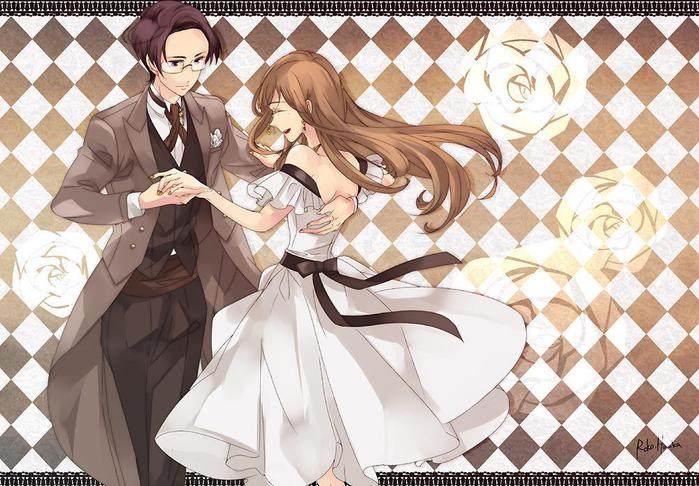 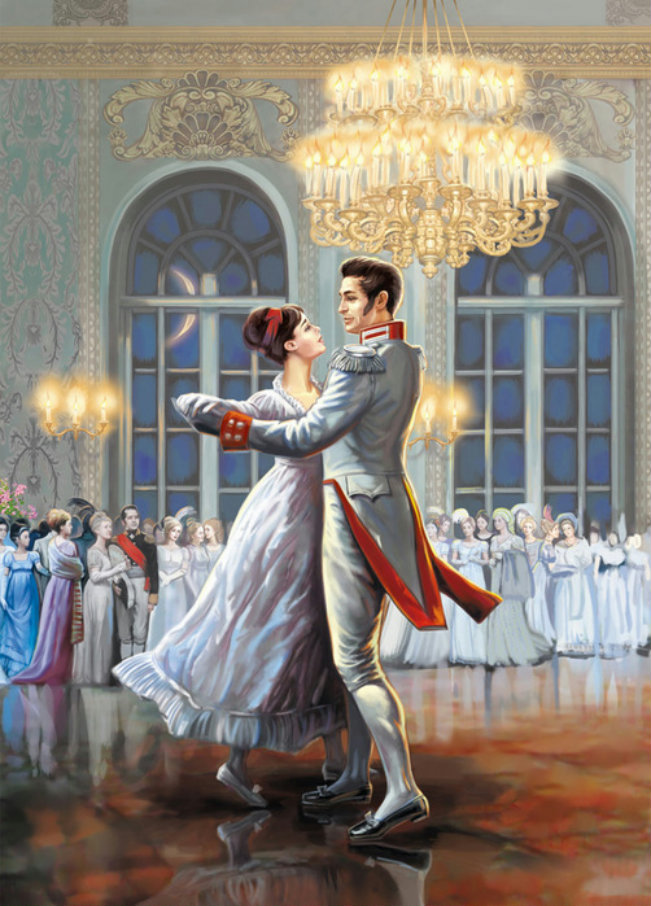 Краса тісно пов’язана зі симетрією.                     (Г. Вейль)
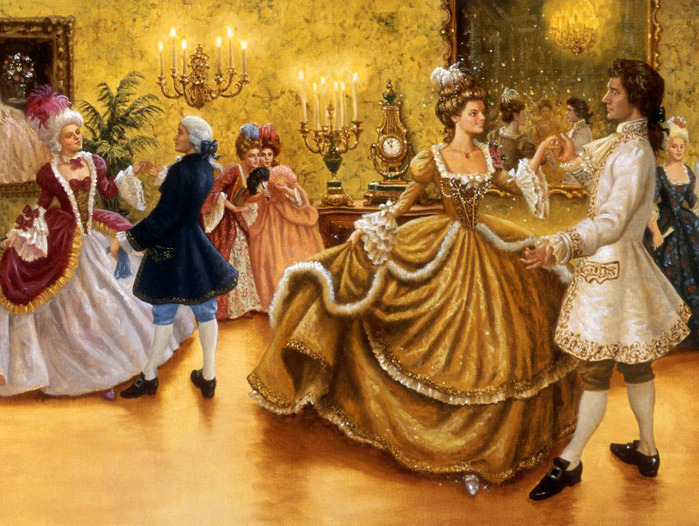 Математика є праобразом краси світу .      
                                                    (Й.Кеплер)
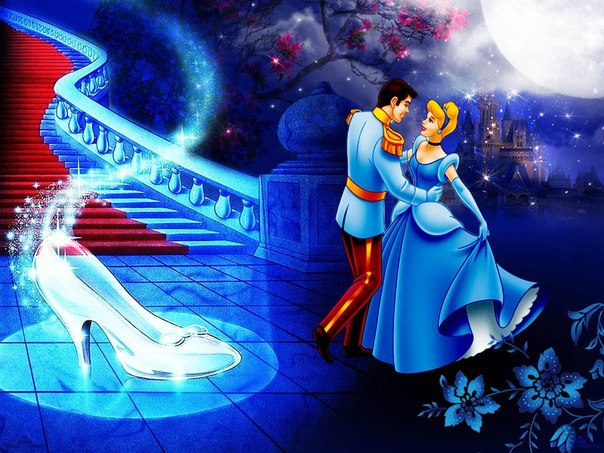 Математика і поезія – це вираз тієї самої сили уяви, тільки в першому разі уява звернена до голови, а в другому  - до серця.                                                            (Т.Хілл)
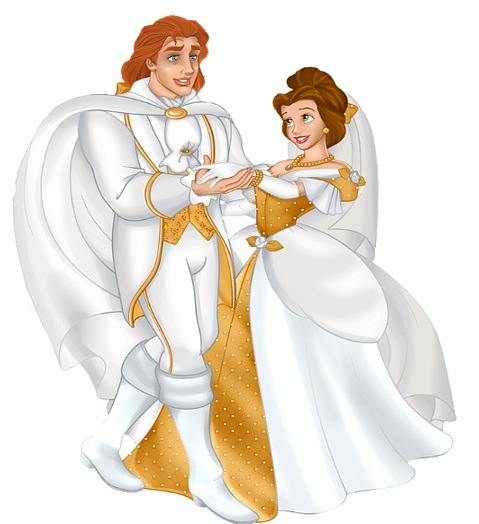 Математик в душі має  бути поетом.        (С.Коваленко)